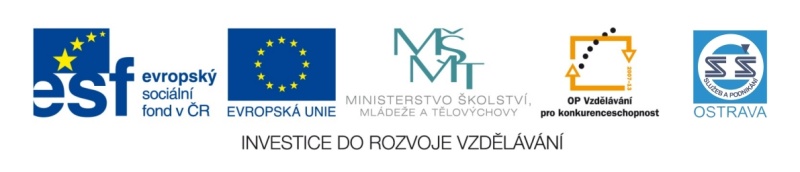 VY_32_INOVACE_TVÚČH3B_5560_NES
Výukový materiál v rámci projektu OPVK 1.5 Peníze středním školám
Číslo projektu:	CZ.1.07/1.5.00/34.0883 
Název projektu:	Rozvoj vzdělanosti
Číslo šablony:   	III/2Datum vytvoření:	30.10. 2012Autor:		Mgr. Kateřina Nesrstová
Určeno pro předmět:        Tvorba účesu Tematická oblast:	Historie účesuObor vzdělání:	Kadeřník (69-51-H/01), 3. ročník                                            Název výukového materiálu: francouzská revoluce.
Popis využití: prezentace s úkoly o období francouzské revoluce s využitím dataprojektoru  a notebooku k prohlubování a upevňování učiva.
Učitel může využívat ukázky ze seriálu FRANCOUZSKÁ REVOLUCE dostupných na www.youtube.com, kde žákům ukáže dobové kostýmy, účesy a líčení.
Žáci si zapisují pouze tučně zvýrazněný text z prezentace.
Na základě výkladu učitele a zápisu žáci řeší úkoly (označeny červeně).
Po probrání tří tematických celků FRANCOUZSKÁ REVOLUCE, OBDOBÍ DIREKTORIA, KONZULÁTU A EMPÍR následuje test.
Čas:  30 minut
FRANCOUZSKÁ REVOLUCE
r. 1789 – 1795
Příčiny:

 ve Francii změny v politice i chování lidí,

hrozící státní bankrot díky neúsporné politice (luxus   u dvora, nákladné a neúspěšné války),

 14. 7. 1789 - zaútočil lid na královskou pevnost    Bastilu – počátek FRANCOUZSKÉ REVOLUCE,

 1793 – popraveni Ludvík XVI., Marie Antoinetta   (gilotina),

 národní shromáždění deklarovalo „lidská práva“,
 monarchie byla zrušena.
Hlavní revoluce  VOLNOST- ROVNOST - BRATRSTVÍ
Obr.1
DOBYTÍ BASTILY
Obr.2
HABSBURSKÁ MONARCHIELEOPOLD II.
Obr.3
(5. května 1747, Vídeň – 1. března 1792) byl druhý císař římský, král český, král uherský a velkovévoda toskánský.

Leopold prováděl reformy (zrušení cechů, zrušení trestu smrti…) v postupných krocích a pokud možno v takové podobě, aby nevyvolávaly konflikty.
Nebyl však zároveň zastáncem budování mohutného centrálního aparátu, který vznikal v sídle habsburské monarchie.
HYGIENA

Přestaly se používat pudry, šminky,

 znovu začali pečovat o tělo.
ÚPRAVA HLAVY
Ženy

 ženy nosily zpočátku účesy   jednoduché (nepudrovaly je    a neupravovaly),

 později se česaly    lokny, nosily se    klobouky.
Obr.4
ODĚV ŽENY
skládaná  sukně, 
 živůtek, 
 kazajka  doplněna   šátkem  přes prsa.
Obr.5
ÚKOLY PRO ŽÁKY
K JAKÝM NEJVĚTŠÍM  ZMĚNÁM DOCHÁZÍ V ODÍVÁNÍ ŽENY?

2. POPIŠTE, JAK SE ZMĚNIL ÚČES MUŽE.
ÚPRAVA HLAVY
MUŽI

 polodlouhé,   neupravené vlasy,

 čepice, klobouk.
Obr.6
ODĚV MUŽI
z tmavého   pánského kabátu   s vysokým límcem   a širokými šosy se   postupně vyvinul  frak,

krátké kalhoty (pod kolena).
Obr.7
ÚKOLY PRO ŽÁKY
DO SVÉ OSY SI ZAKRESLETE OBDOBÍ FRANCOUZSKÉ REVOLUCE A 3 VĚCI NEBO OSOBNOSTI PRO NI TYPICKÉ.
OBRÁZKY:
Obr. 1, 2,  http://history-if.blog.cz/1011/francouzska-burzoazni-revoluce
Obr. 3 - http://www.panovnici.estranky.cz/fotoalbum/habsburkove/habsburkove-cesti-kralove/
Obr. č. 4, 6 - LÜHR, G. Výtvarná výchova a základní techniky pro učební obor kadeřník. Praha : Sobotáles cz, 2004.
ISBN 80-86706-03-6. s. 134
Obr. č. 5, 7 http://www.historiasztuki.com.pl/HISTORIA-UBIORU